Intelligentes Bauen verbindet Menschen.
PORR Group Präsentation.
Juni 2020
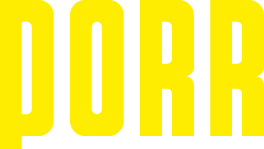 Die PORR ist Home of Construction
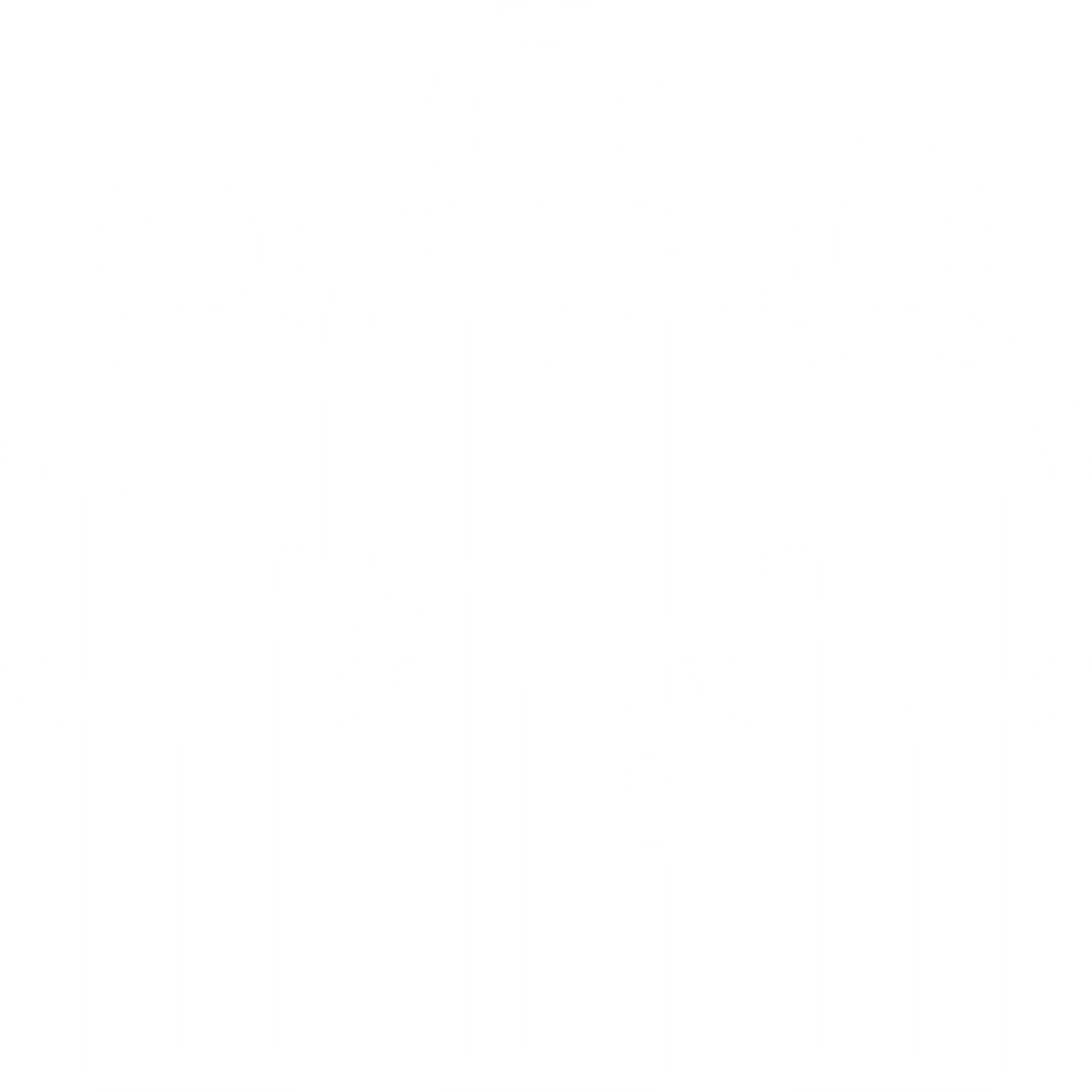 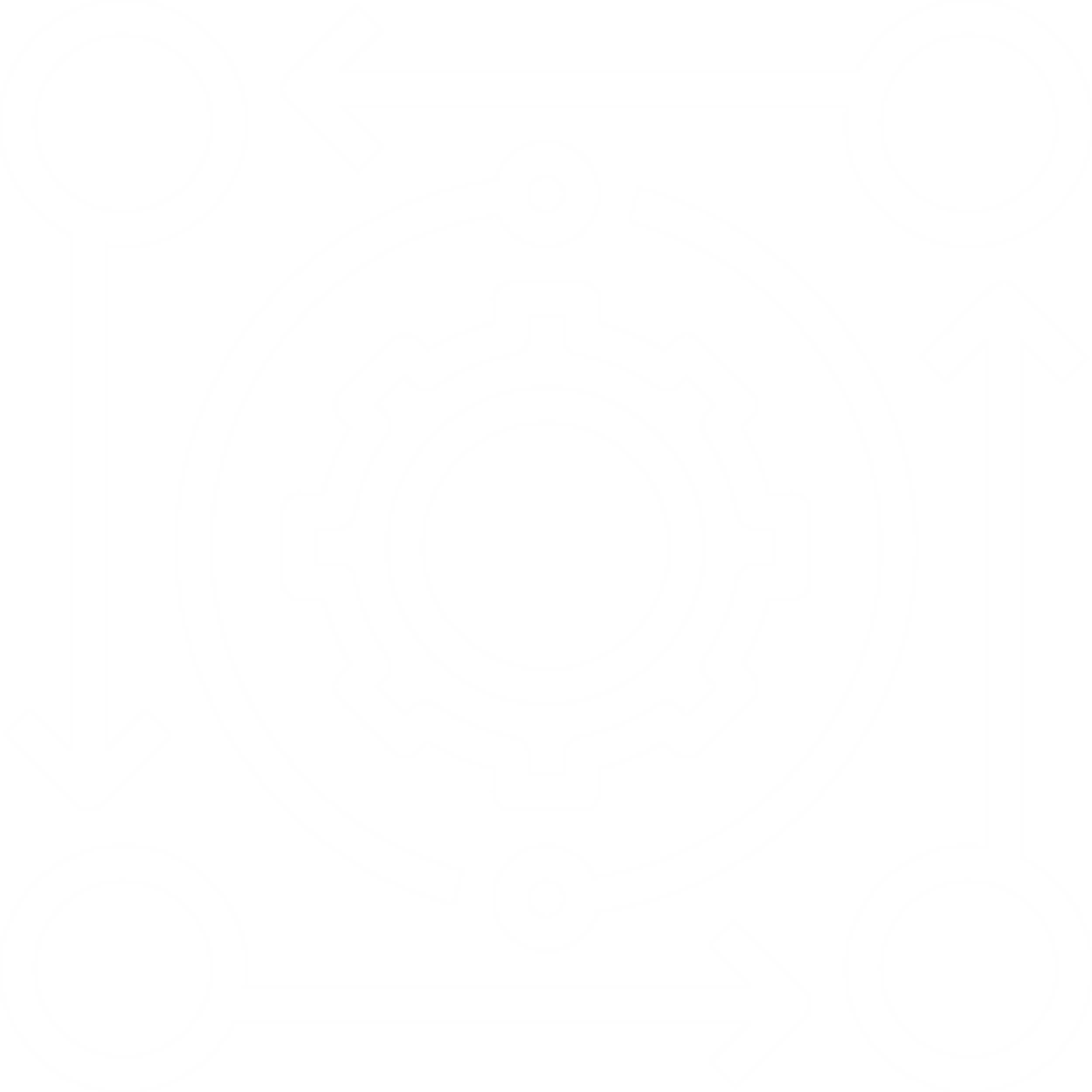 Alles aus einer Hand
Bauen ist einPeople Business
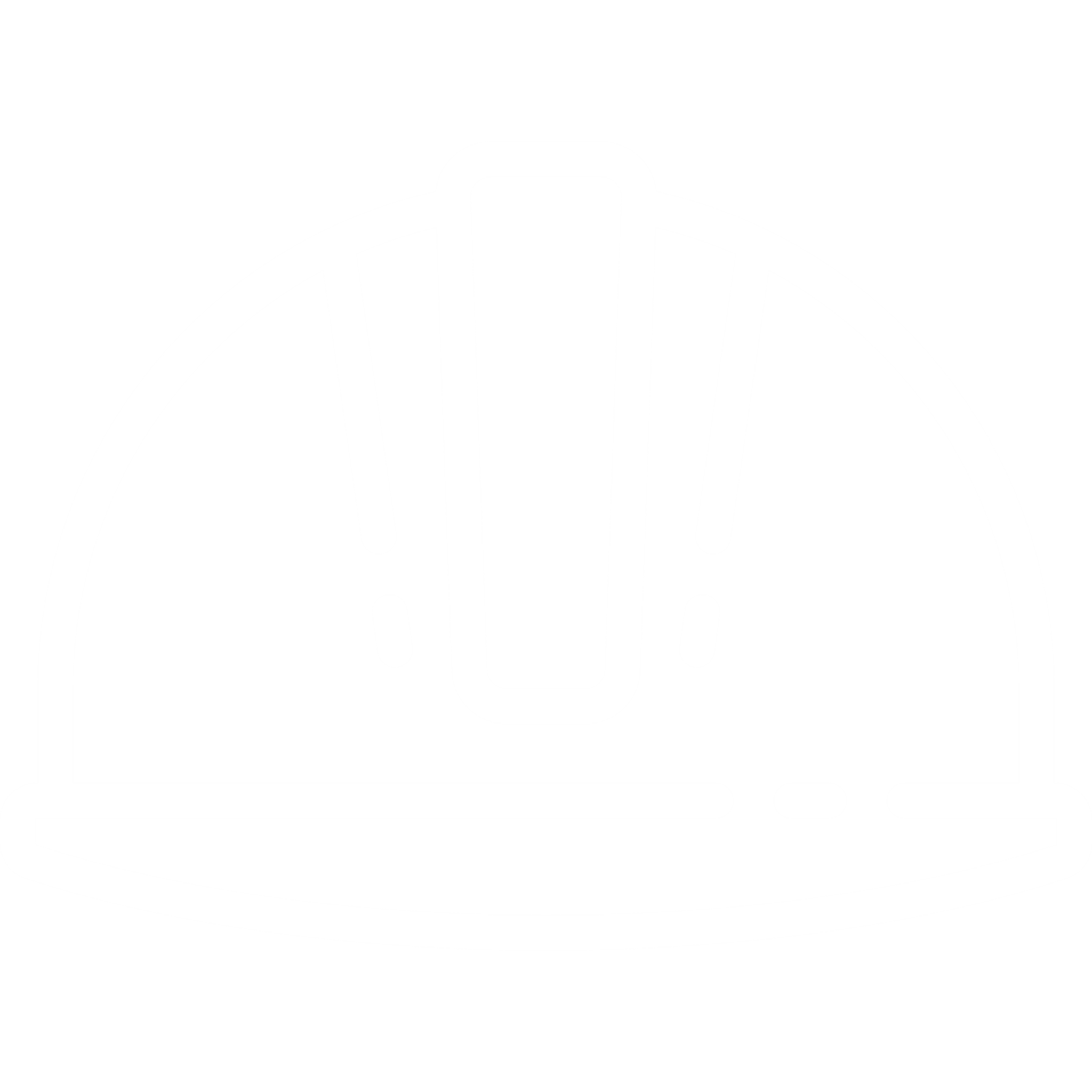 Fokusauf Bauen
Wir bauen mit und für Menschen.
Von der Idee über Planung, Bau & Ausführung bis hin zum Betrieb als General- oder Totalunternehmer.
Wir sind und bleiben ein Bauunternehmenund bauen möglichst viel selbst.
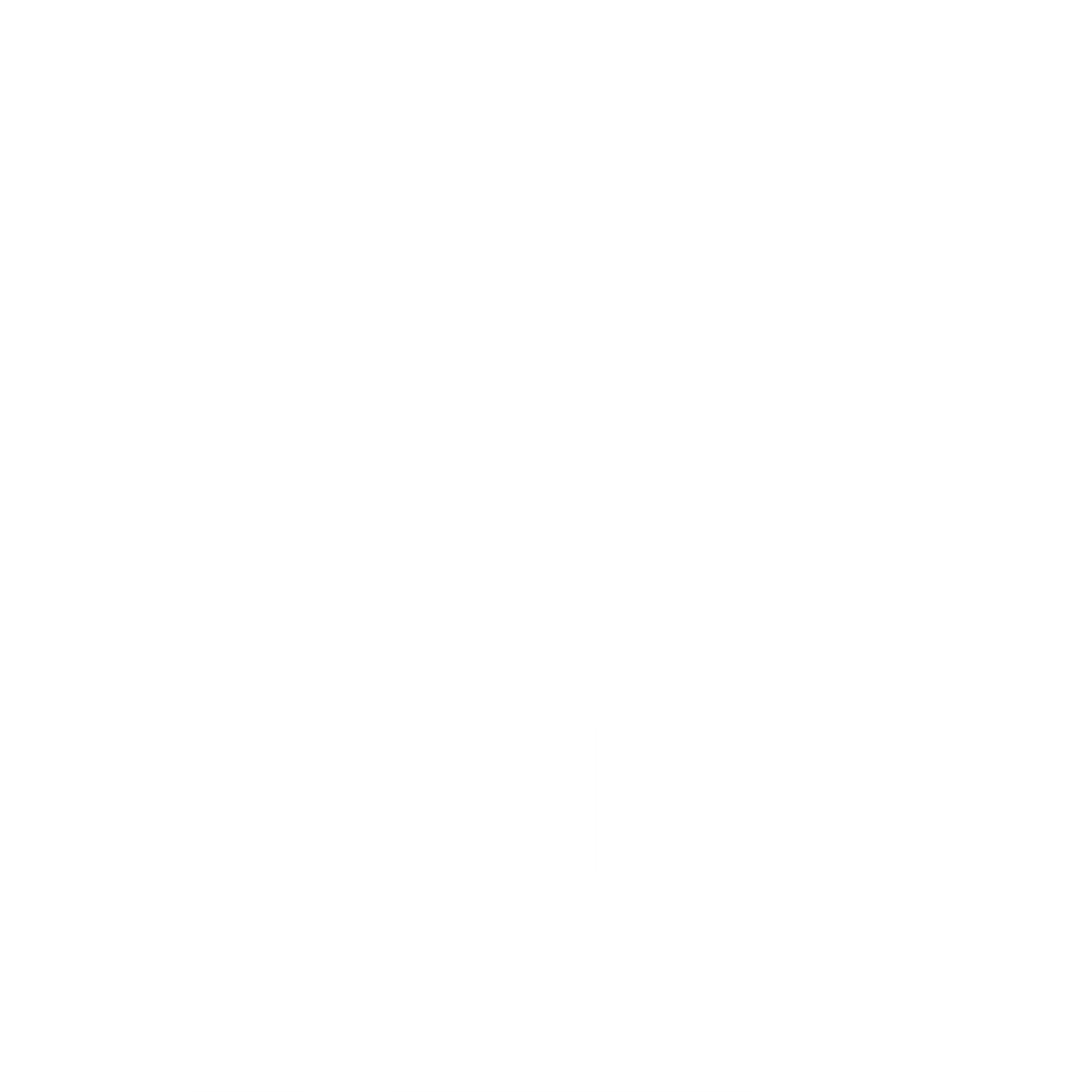 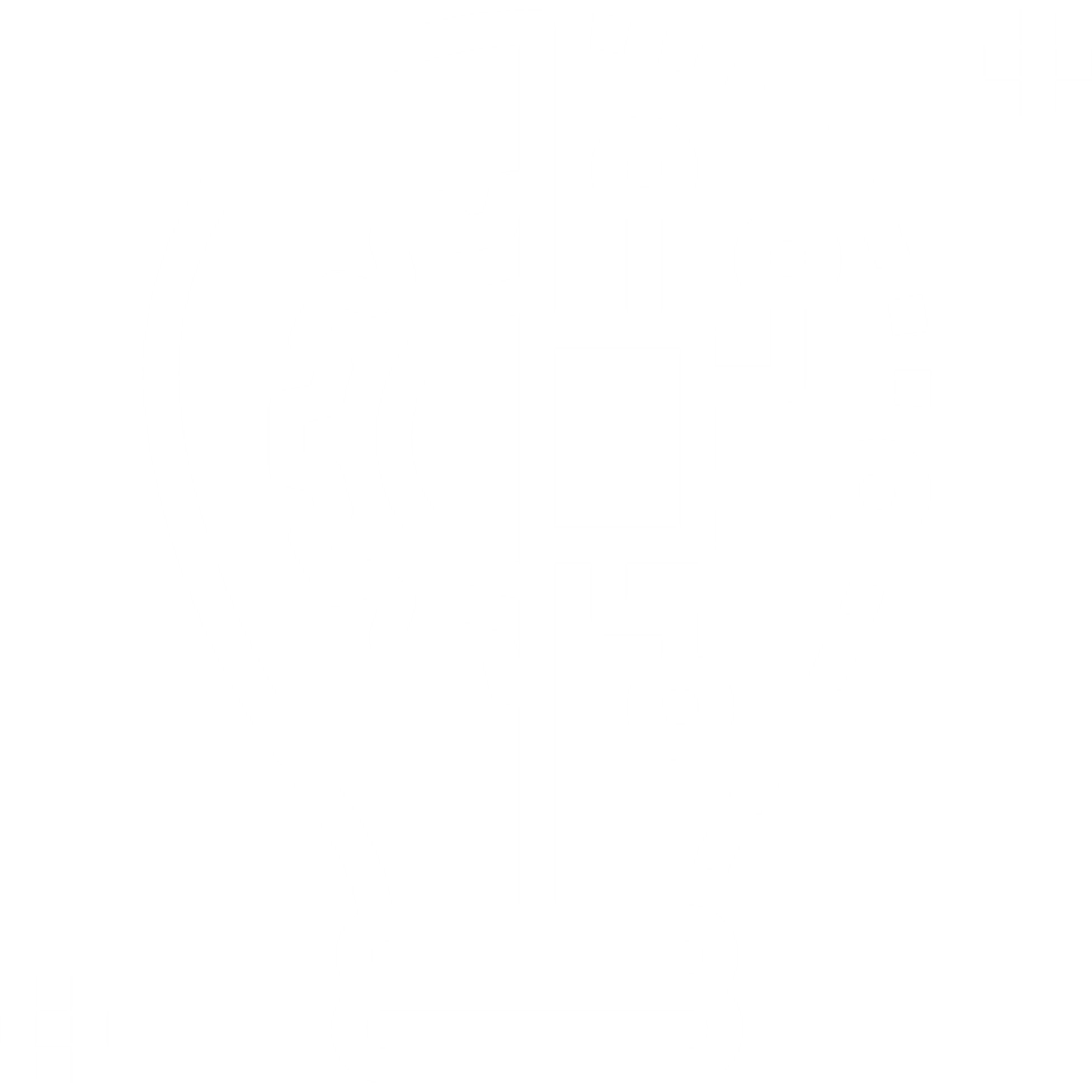 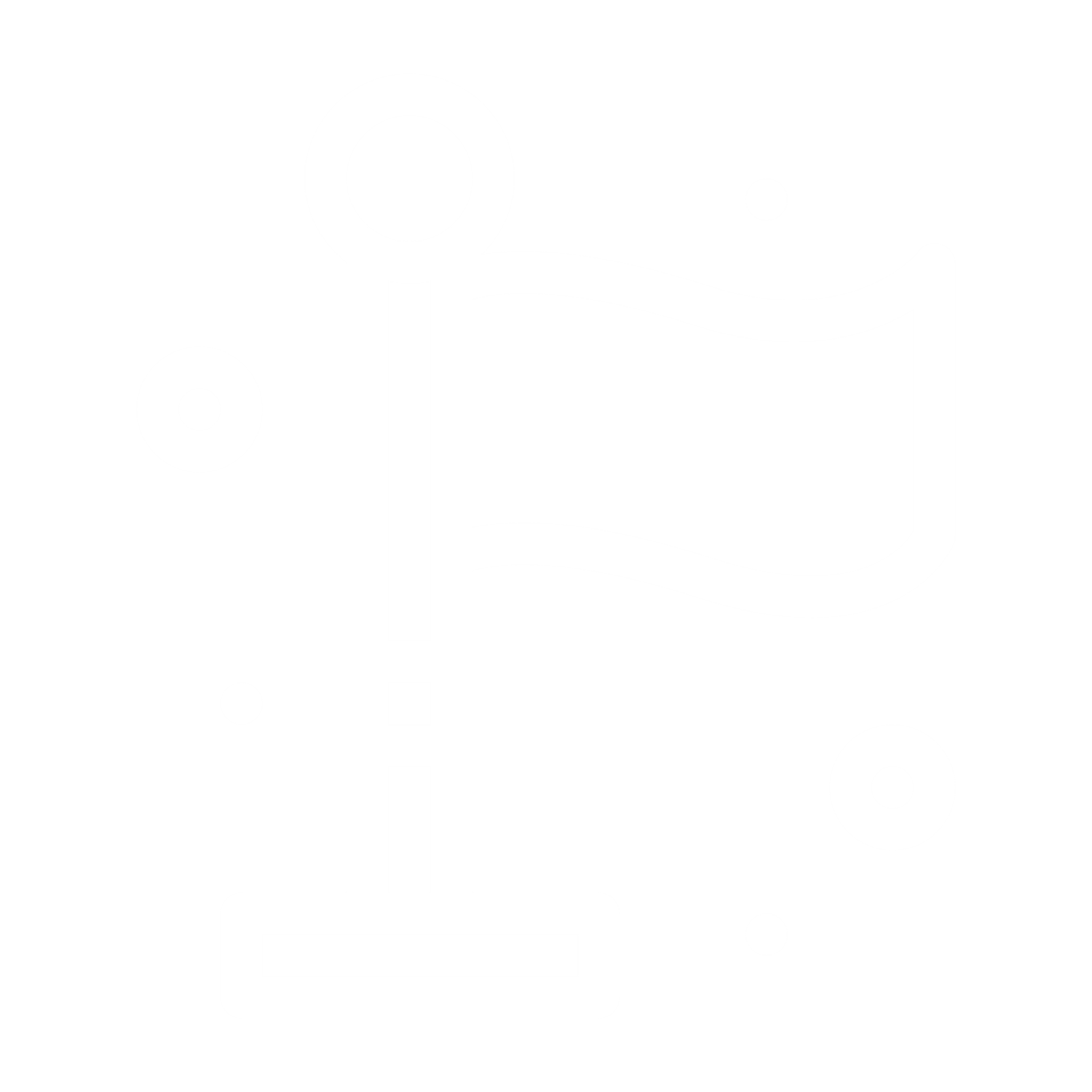 Technologie-führend
1869
SEIT
Pioniergeist
Wir setzen neue Maßstäbe in der Baubranche.
Seit mehr als 150 Jahren am Puls der Zeit.
Visionär aus Tradition.
Intelligentes Bauen verbindet Menschen ● Juni 2020 ● Seite 2
Unser Alleinstellungsmerkmal: Wir decken die gesamte Wertschöpfungskette Bau ab. Und alles aus eigener Kraft.
Intelligentes Bauen verbindet Menschen ● Juni 2020 ● Seite 3
Führend im Bau und im Zentrum Europas
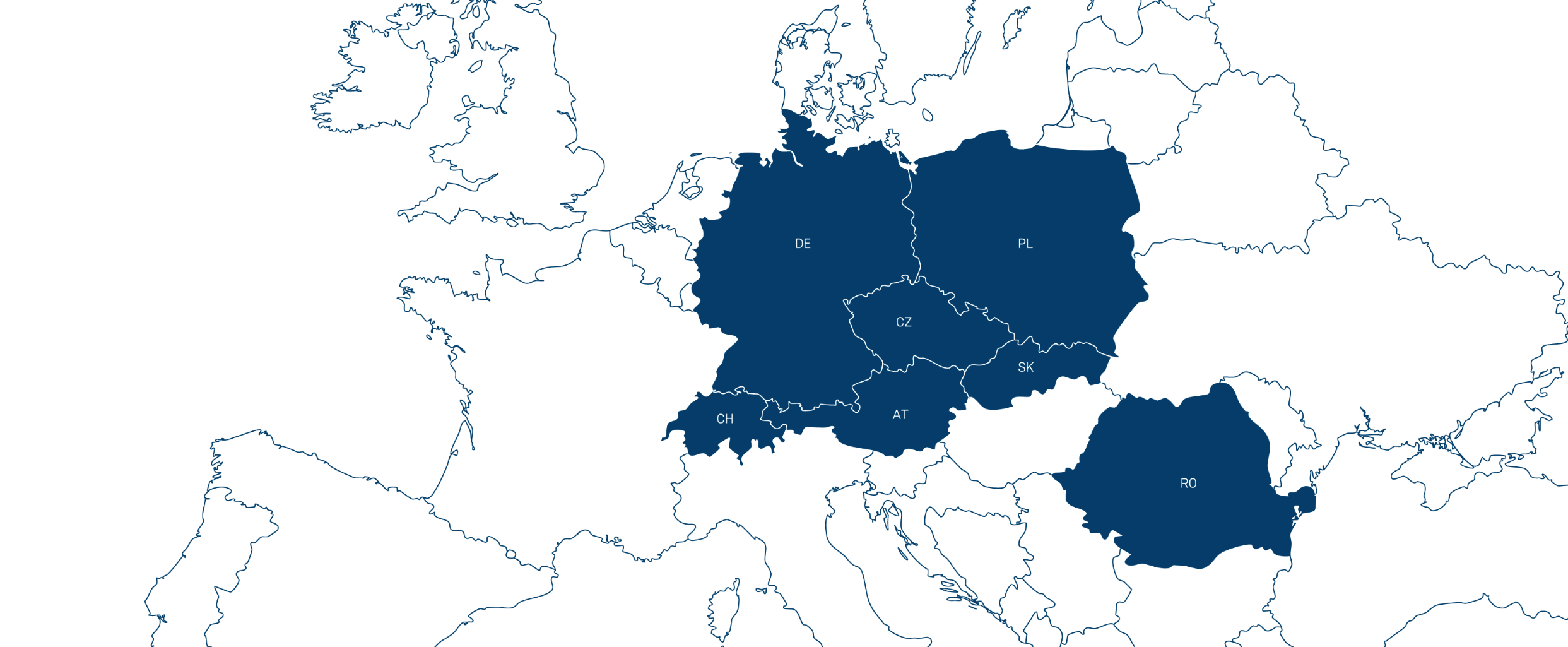 EUR
>7,0 Mrd.
>5,5 Mrd.
~20.000
7
EUR
Heimmärkte
Top Auftragsbestand
Klarer Fokus auf Europa
Solide Leistung
Mitarbeiter*innenaus mehr als 70 Ländern
Intelligentes Bauen verbindet Menschen ● Juni 2020 ● Seite 4
Geschichte seit 150 Jahren
Gründung in Wien,Listung an der Wiener Börse
Pioniere beim Bau der Großglockner Hochalpenstraße
Neue Österreichische Tunnelbauweise
Neue Strategie – mit Fokus auf Heimmärkte
Wachstumsphasemit rund 60 % Leistungsanstieg
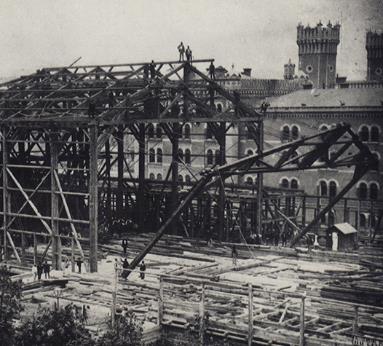 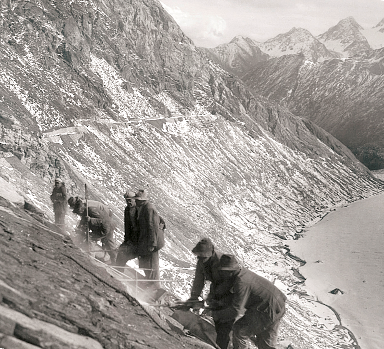 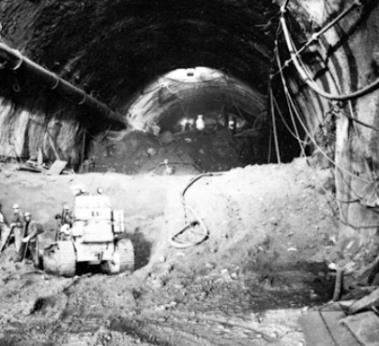 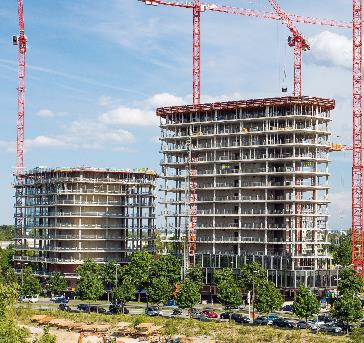 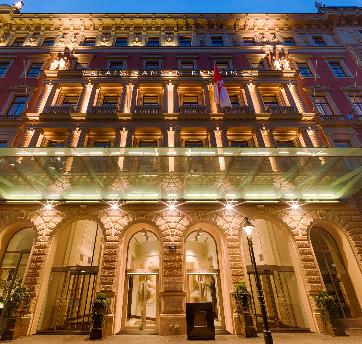 1869
1927
1935
1960
1995
1971
2016-2018
2019
2012
2014
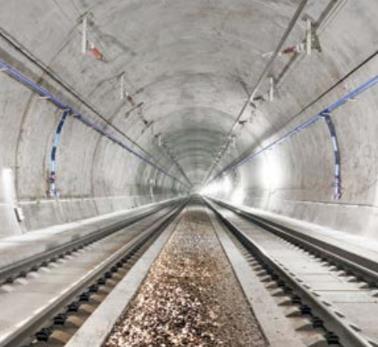 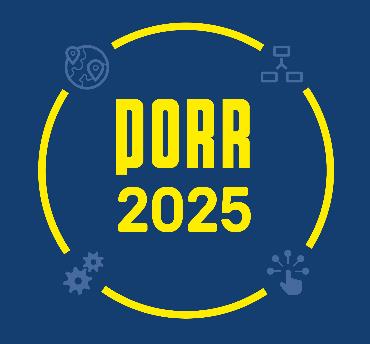 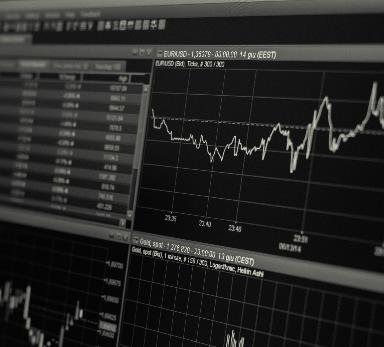 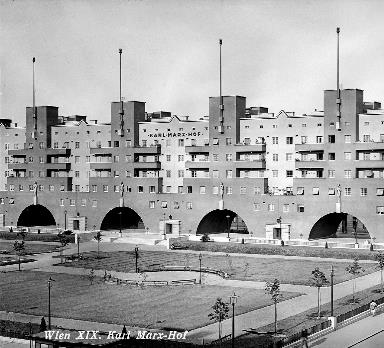 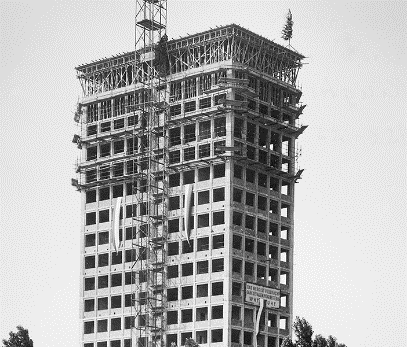 GU für große nationale Projekte
Neue Kapitalmarkt-positionierung
Konsolidierung und Transformation
Fusion mit Arthur PORR
ErfolgspatentSlab Track Austria
Intelligentes Bauen verbindet Menschen ● Juni 2020 ● Seite 5
Darum die PORR
Darum die PORR
Baubranche mit Schlüsselrolle.
Transformation als Hebel.
Führend in der Baubranche.
Fokus auf sieben Heimmärkte.
Auf dem Weg zur digitalen Baustelle.
Führend in der Baubranche.
Fokus auf sieben Heimmärkte.
Baubranche mit Schlüsselrolle.
Führend in der Baubranche.
Fokus auf sieben Heimmärkte.
Transformation als Hebel.
Auf dem Weg zur digitalen Baustelle.
Bevorzugter
Partner.
Anhaltende
Nachfrage.
Margen-potenzial.
State-of-the-Art Lösungen.
Bevorzugter
Partner.
Bevorzugter
Partner.
Anhaltende
Nachfrage.
Margen-potenzial.
State-of-the-Art Lösungen.
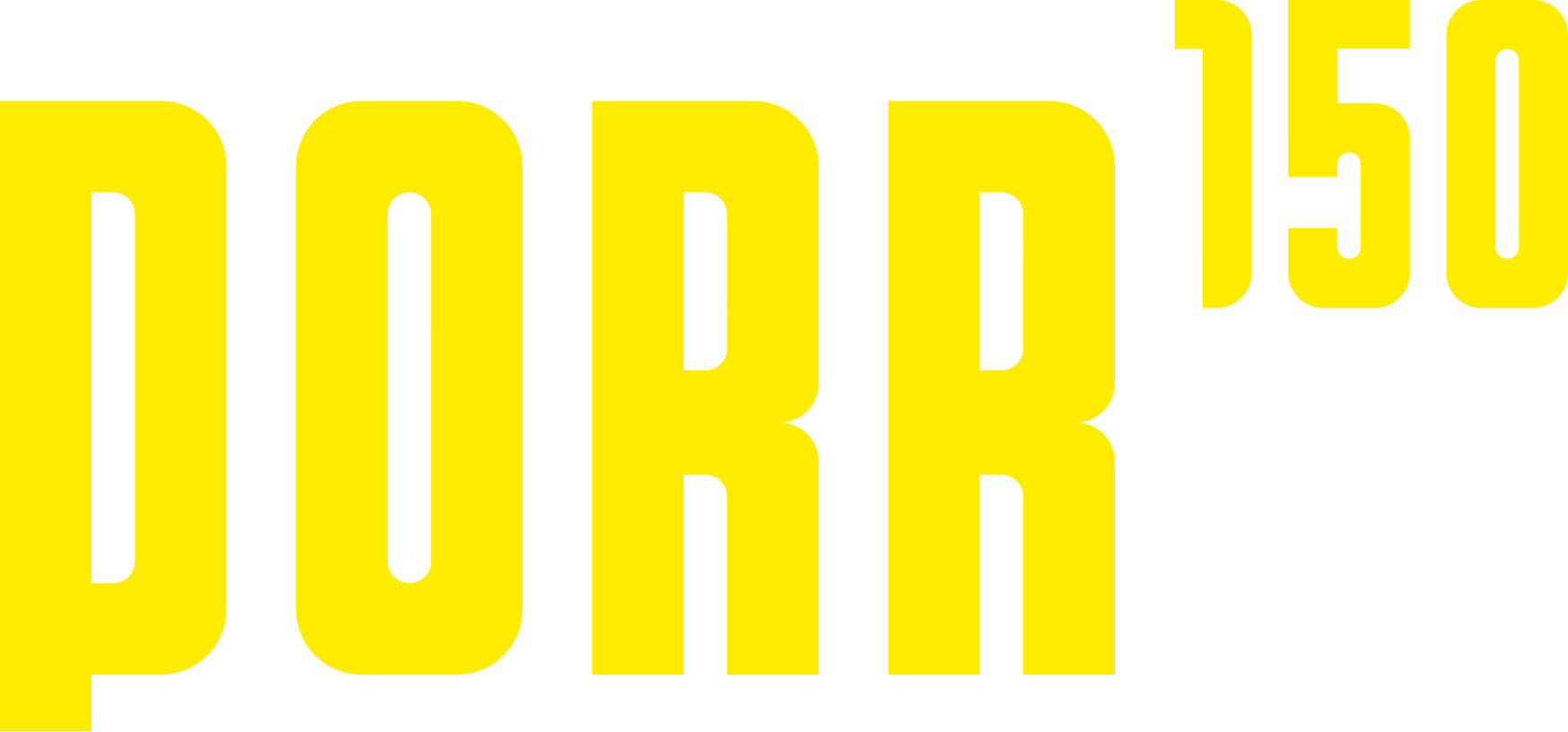 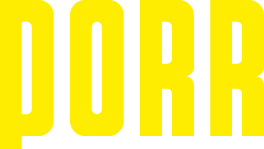 Intelligentes Bauen verbindet Menschen ● Juni 2020 ● Seite 6
Intelligentes Bauen verbindet Menschen ● Mai 2020 ● Seite 6
Unsere Strategie baut nachhaltig auf intelligentes Wachstum
Intelligentes Wachstum
Führend in Heimmärkten
Profitable Projektmärkte
2–3 % nachhaltige 
EBT-Marge
Nicht die Größten,aber die Besten
Ergebnis vor Leistung
Striktes Kosten- und Risikomanagement
Starke Kapitalbasis
Exzellente Kundenbeziehungen
Best Place to Work
Führende Rolle in Technologie und Innovation
Intelligentes Bauen verbindet Menschen ● Juni 2020 ● Seite 7
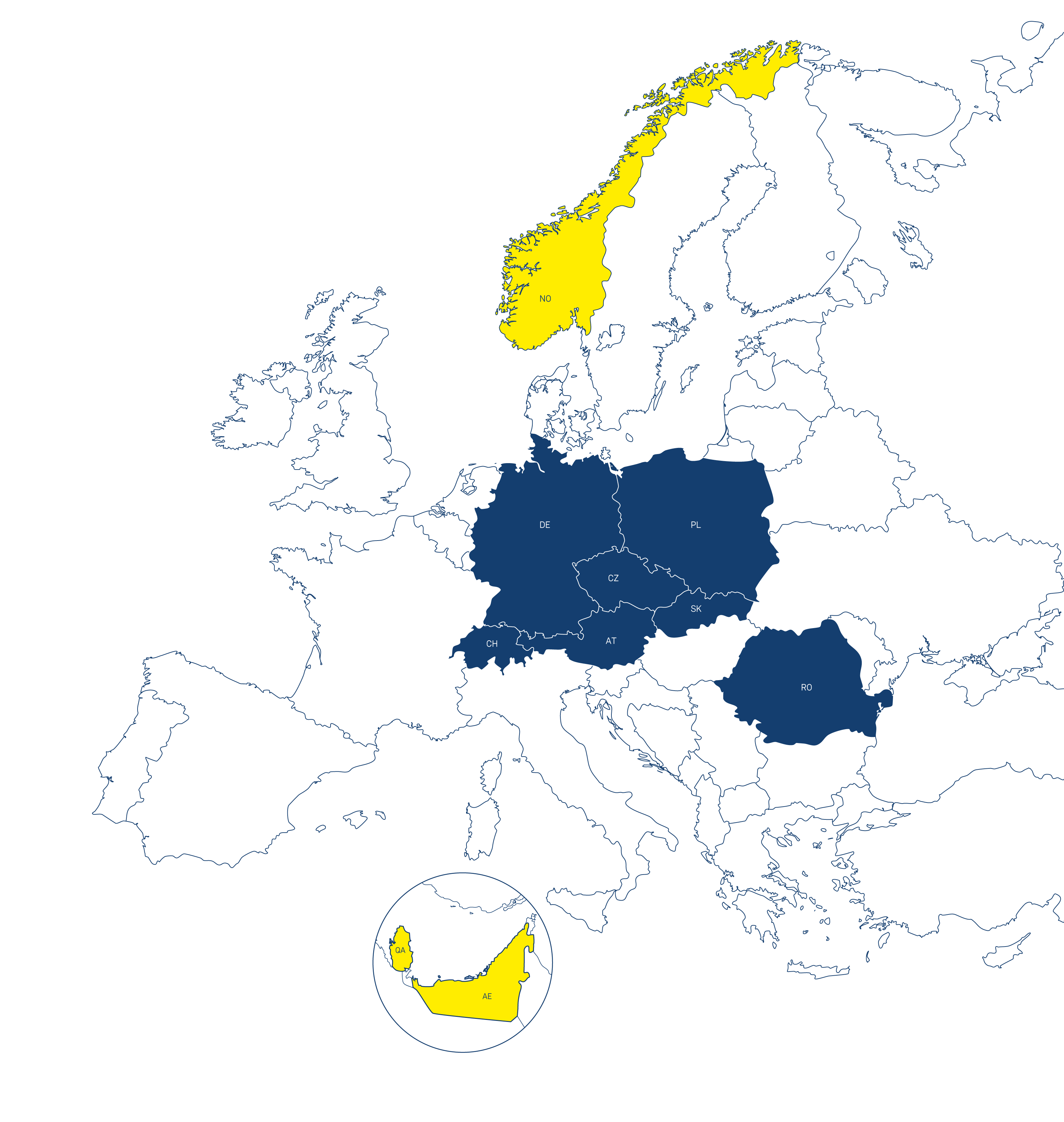 Starker Fokusauf die Heimmärkte
Leistungsanteil1
94 %
Heimmärkte:
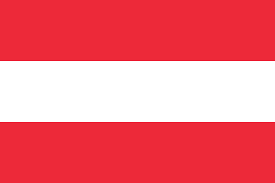 44 %
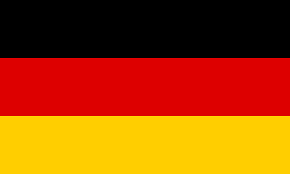 26 %
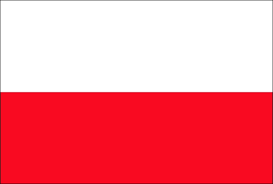 11 %
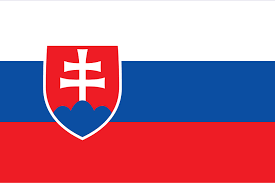 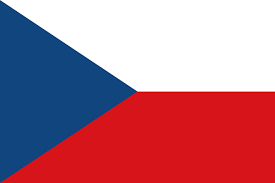 7 %
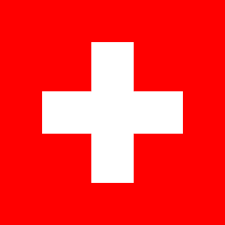 4 %
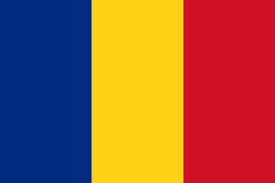 2 %
6 %
Projektmärkte
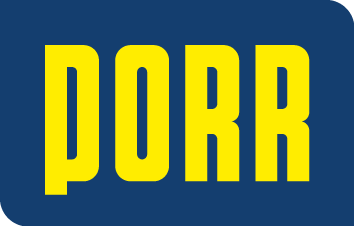 1 Anteil an der Produktionsleistung zum 31.12.2019
Intelligentes Bauen verbindet Menschen ● Juni 2020 ● Seite 8
Integriertes Geschäftsmodell – vielfältig und einzigartig
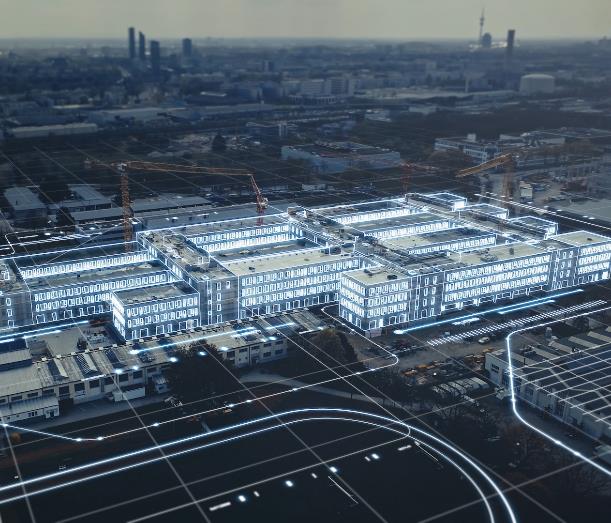 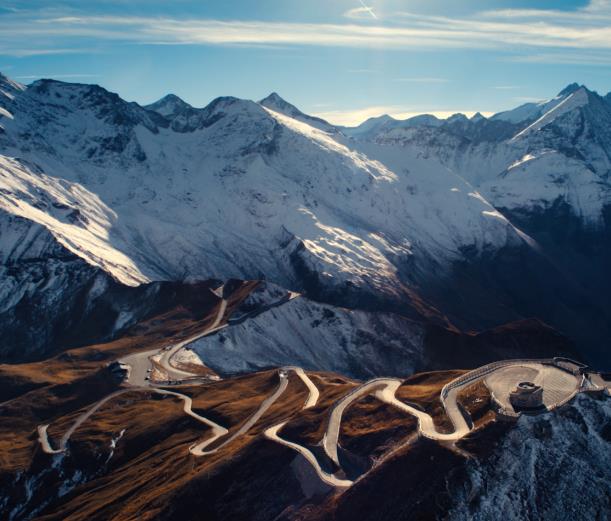 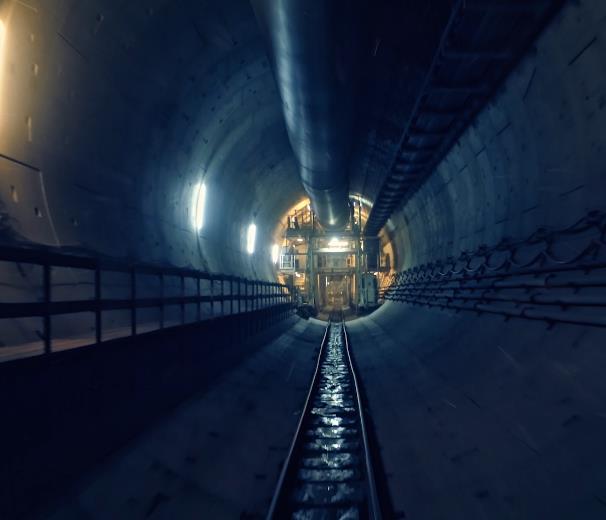 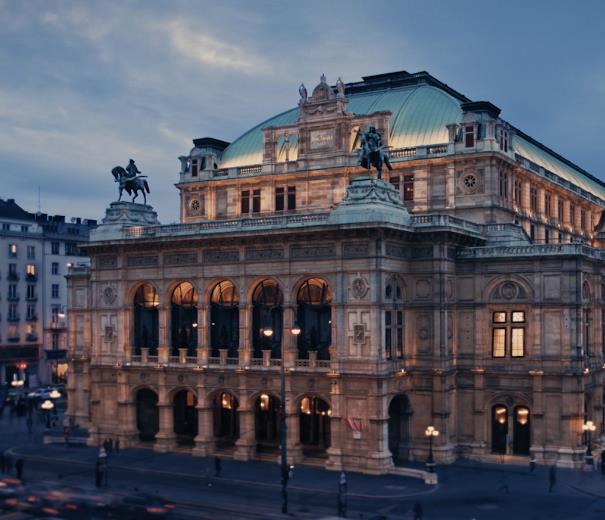 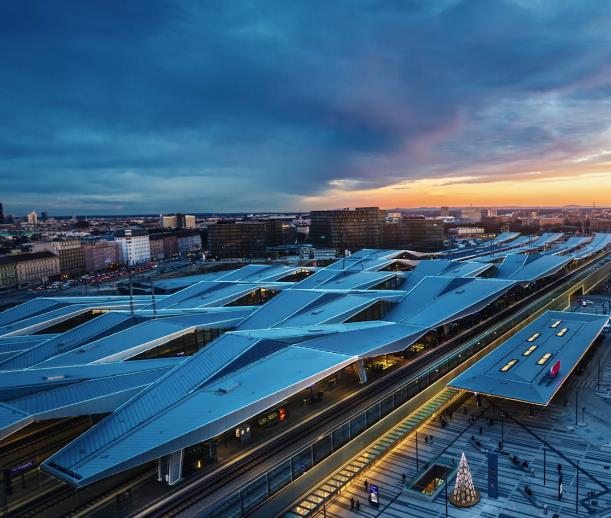 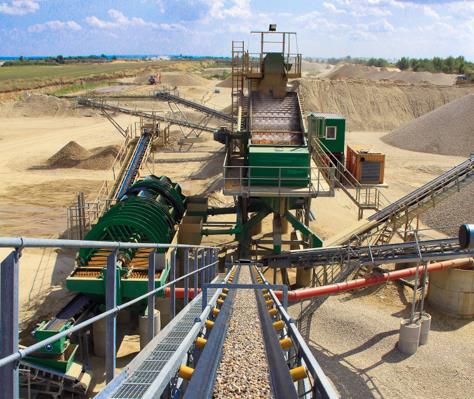 Spezial-kompetenzen
Design &Engineering
Infrastruktur
Hochbau
Tiefbau
Umwelttechnik
Büro
Wohnbau
Hotel
Industrie-/Sonderbauten
Öffentliche Bauten
Gesundheits-einrichtungen
Revitalisierung
Stadien
Einkaufszentren
Spezialtiefbau
Ingenieurbau
Straßenbau
Wasserbau
Kanalbau
Leitungsbau
Generalplanung
BIM und LEAN
Angebotsmanagement
Bauvorbereitung
Bauphysik
Gebäudezertifizierung
Tunnelbau
Bahnbau
Autobahnbau
Feste Fahrbahn
Brückenbau
Kraftwerksbau
Asphalt-,Betonproduktionund Bitumen
Flughafenbau
Hochgebirgsbau
Abdichtung undBeschichtung
Fassadenbau
Facility Management undProperty Management
PPP
Abbruch/Rückbau
Altlasten-, Schadstoff-erkundung und-sanierung
Abfallmanagement, Deponie und Abbau
Erdbau und Kanalisierung
Umweltlabor und Geothermie
Intelligentes Bauen verbindet Menschen ● Juni 2020 ● Seite 9
Klare und effiziente Organisationsstruktur
PORR AG
PORR Bau GmbH
PORR EquipmentServices GmbH
Shared Service Center
PORR Design &Engineering GmbH
PORR Beteiligungen und Management GmbH
29 % 1
23 % 1
45 % 1
Business Unit 3
Business Unit 2
Business Unit 1
Deutschland
Polen
Österreich
Norwegen
Schweiz
Tschechien & Slowakei
Großprojekte/Totalunternehmer
Rumänien
PORR Industriebau
Katar & VAE
Tunnelbau
Major Projects
Märkte
1 Anteil an der Produktionsleistung zum 31.03.2020
Sparten
Intelligentes Bauen verbindet Menschen ● Juni 2020 ● Seite 10
Business Unit 1 – Österreich, SchweizPORR Industriebau, IAT, BOMA, ÖBA, Prajo, TKDZ, Thorn, PWW und ALU-SOMMER
Kompetenzen
Auftragsbestand(in EUR Mio.)
Durchschnittliche Beschäftigte
Produktionsleistung(in EUR Mio.)
Wohnbau
Bürohausbau
Ingenieur- und Straßenbau
Spezialtiefbau
Umwelttechnik
Bahnbau
Größte Business Unit der PORR
Starke Marktpositionen in Österreich und der Schweiz
Nachhaltig gute Performance auf einem hohen Niveau
Feste Fahrbahn Europa
Industriebau
Großprojekte Hochbau
Rohstoffgeschäft
Intelligentes Bauen verbindet Menschen ● Juni 2020 ● Seite 11
Business Unit 2 - DeutschlandKompetenzbündelung nach Regionalprinzip: Süd (über München), Ost (über Berlin),West (durch PORR Oevermann), Nord (über Hamburg)
Kompetenzen
Durchschnittliche Beschäftigte
Produktionsleistung(in EUR Mio.)
Auftragsbestand(in EUR Mio.)
Hochbau
Tiefbau
Grundbau
Ingenieurbau
Verkehrswegebau
Investitionsstau in der Infrastruktur
Strategie mit hohem Auftragsbestand weiter auf Kurs
Fokus auf Konsolidierung und selektive Akquisition
Brückenbau
Tunnelbau
Tunnelbau
Spezialtiefbau
Intelligentes Bauen verbindet Menschen ● Juni 2020 ● Seite 12
Business Unit 3 – InternationalHeimmärkte: Polen, Tschechien, Slowakei und RumänienProjektmärkte: Norwegen, Katar und die Vereinigten Arabischen Emirate (VAE)
Kompetenzen
Produktionsleistung(in EUR Mio.)
Auftragsbestand(in EUR Mio.)
Durchschnittliche Beschäftigte
Hochbau
Tiefbau
Großprojekte Infrastruktur
Tunnelbau
Feste Fahrbahn International
Bahnbau
Hohe Nachfrage durch EU-Fördermittel
Export in Projektmärkte mit Kernkompetenzen und Know-how
Einmalig negative Effekte in NOR und PL in 2019
Brückenbau
Grundbau
Intelligentes Bauen verbindet Menschen ● Juni 2020 ● Seite 13
Die Welt ist durch Megatrends im WandelDie PORR bietet Antworten für zukünftige Herausforderungen
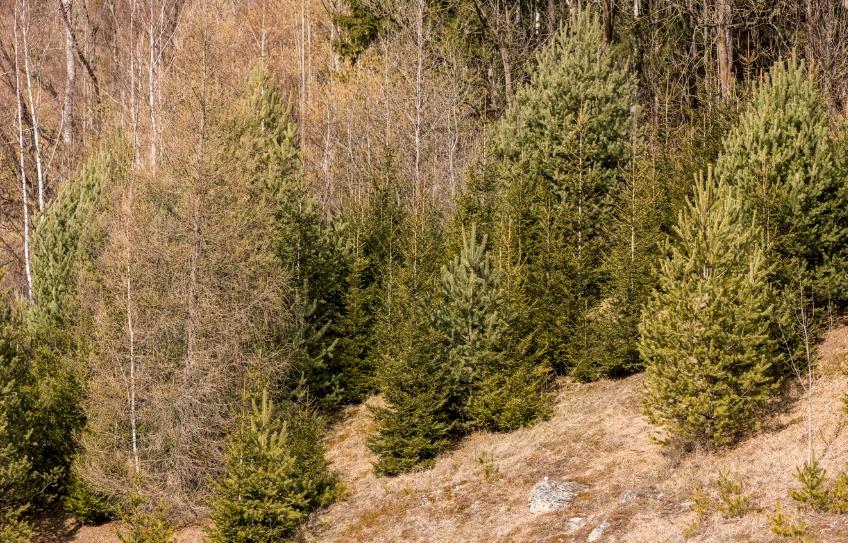 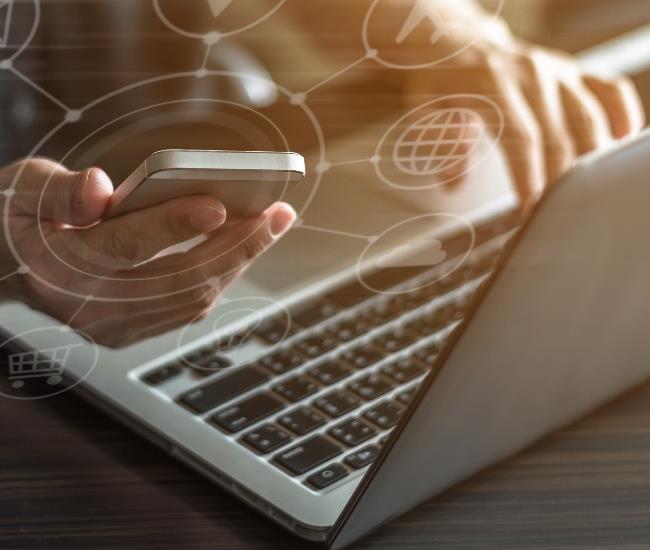 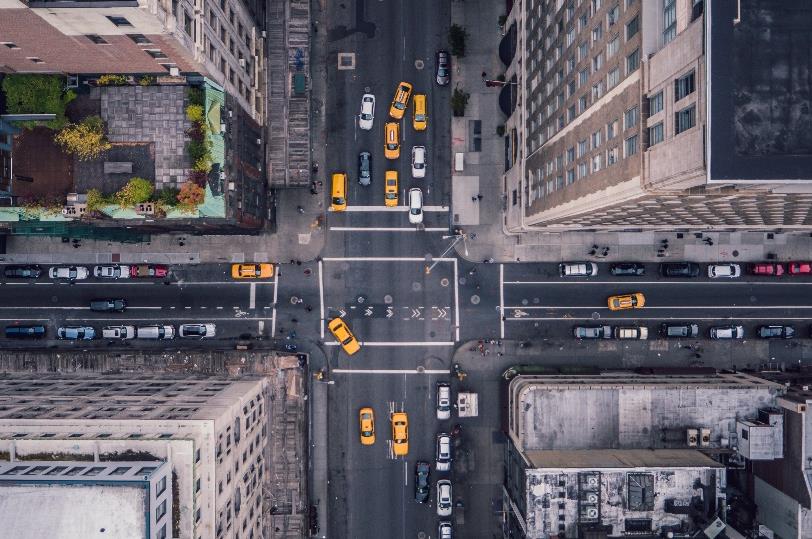 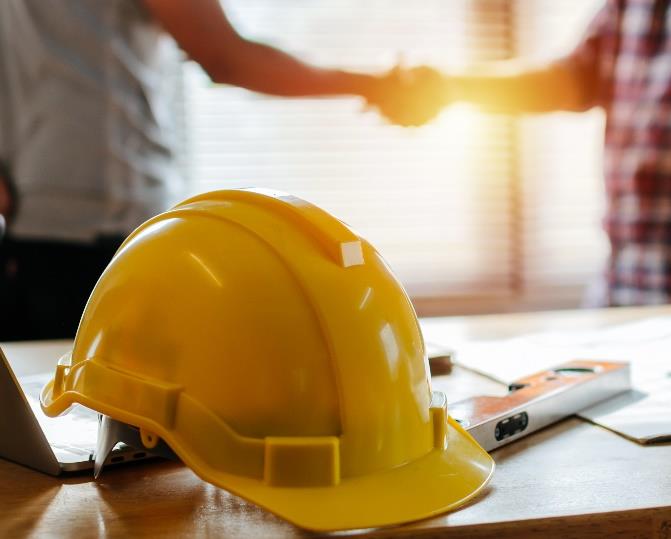 ÖKOLOGISCH/SOZIAL
URBANISIERUNG
DIGITALE ZUKUNFT
KUNDEN
Die PORR bietet als Total- oder Generalunternehmer alle Bauleistungen im Hoch-, Tief- und Infrastrukturbau sowie Spezialthemen an.
Der integrierte Ansatz –alles aus einer Hand – bedient Zukunftstrends bei Kunden.
Die PORR setzt als Technologievorreiter auf BIM, LEAN Design & LEAN Construction.
Top bei Nachhaltigkeit: klarer Fokus auf Umwelt und soziale Verantwortung.
Intelligentes Bauen verbindet Menschen ● Juni 2020 ● Seite 14
Transformation durch PORR 2025
Operative Analyse
Organisation
Digitale Chancen
Märkte/Sparten
STRATEGIE
Mehr Fokus
Den richtigen Fokus behalten und von langfristigem Potenzial der Heimmärkte profitieren
Mehr Effizienz

Rahmen für intelligentes und profitables Wachstum
Werte heben

Überprüfung der Kostenstrukturen auf allen Ebenen
Potenziale realisieren

Digitale, vernetzte Lösungen entlang der Wertschöpfungskette ausbauen
ZIELE
Beschaffung optimieren
Investitionen und
Working Capital steuern

Eigenkapitalquote verbessern
GruppenweiteIT-Harmonisierung

Technologieführerschaft weiter ausbauen
Portfoliobereinigung
durch neu initiierte Heat Map

Optimaler Portfoliomix bei Projekt- und Flächengeschäft
Straffen der Organisation

Digitalisierung
von technischen und kommerziellen Ablaufprozessen
Intelligentes Bauen verbindet Menschen ● Juni 2020 ● Seite 15
Mit PORR Design & Engineeringtreiben wir Zukunftsthemenwie BIM & LEAN voran
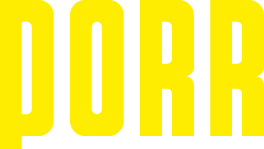 Intelligentes Bauen verbindet Menschen ● Juni 2020 ● Seite 16
Nachhaltigkeit nehmen wir ernst
Reduktion der Scope 1THG-Emissionen auf 123.048 t
Code of Conduct
-10 %
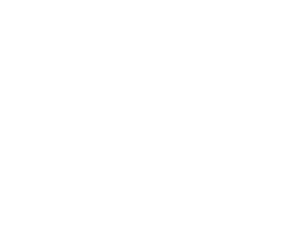 Reduktion des eingesetztennicht erneuerbarenMaterials um 15 %
Frauenanteil in Nachwuchs-führungskräfteschulungenum 11 PP erhöht
19 %
1.188.563 t
112.435 h
-7 %
SchulungsstundenAnstieg um 18 %
Reduktion des Gesamtenergie-verbrauchs auf 598.179 MWh
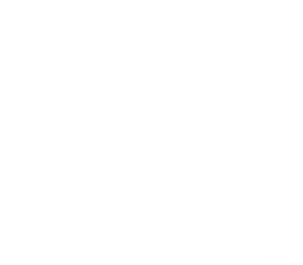 +4 %
Safety Alertimplementiert
DurchschnittlicheBeschäftigte: 19.828
Intelligentes Bauen verbindet Menschen ● Juni 2020 ● Seite 17
Eigentümergeführt mit stabiler Aktionärsstruktur
Aktionärsstruktur
Geografischer Split des Streubesitzes1
21,3 %
29,0 %
12,4 %
11,5 %
5,9 %
6,8 %
13,1 %
Österreich
Syndikat (Strauss-Gruppe, IGO Industries-Gruppe)
Deutschland
USA
Zentral- und Nordeuropa2
Nicht direkt zuordenbar
Frankreich
Großbritannien
Streubesitz (davon 5,85 % Heitkamp Construction GmbH,4,97 % Wellington Management Group LLP und3,36% PORR Management und eigene Aktien PORR AG)
1 inkludiert PORR Management und eigene Aktien PORR AG
2 exkludiert Österreich, Deutschland, Frankreich und Großbritannien
Intelligentes Bauen verbindet Menschen ● Juni 2020 ● Seite 18
Finanzkennzahlen
1 Die Produktionsleistung entspricht den Leistungen aller Gesellschaften sowie Arbeitsgemeinschaften (vollkonsolidiert, at-equity, quotal oder untergeordnet) entsprechend  der Höhe der Beteiligung der PORR AG.
Die Kennzahlen wurden summenerhaltend gerundet. Absolute Veränderungen warden von den gerundeten Werten berechnet, relative Veränderungen (in Prozent) werden von den genauen Werten berechnet.
Intelligentes Bauen verbindet Menschen ● Juni 2020 ● Seite 19
Darauf bauen wir – unsere 5 Prinzipien
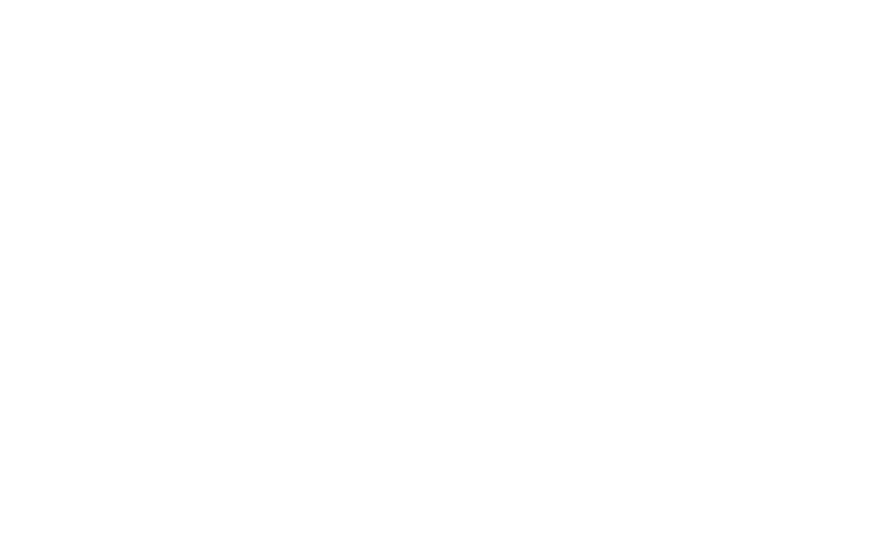 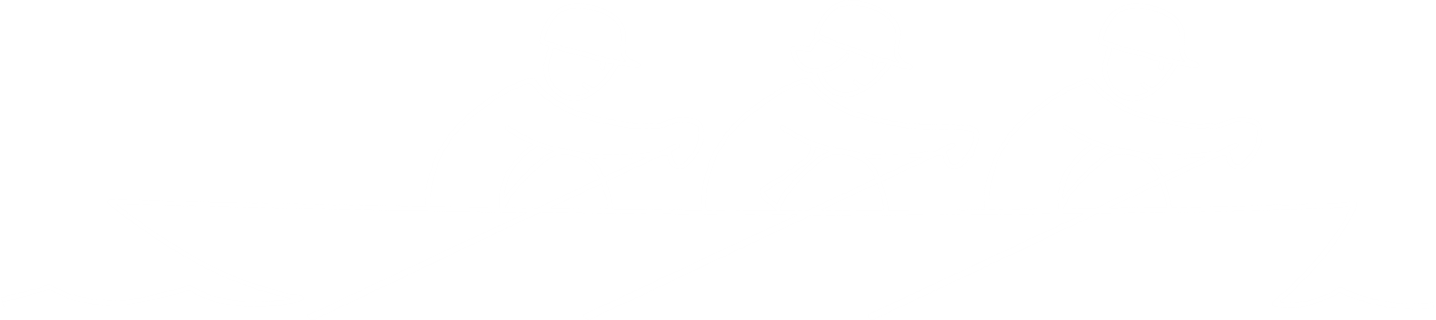 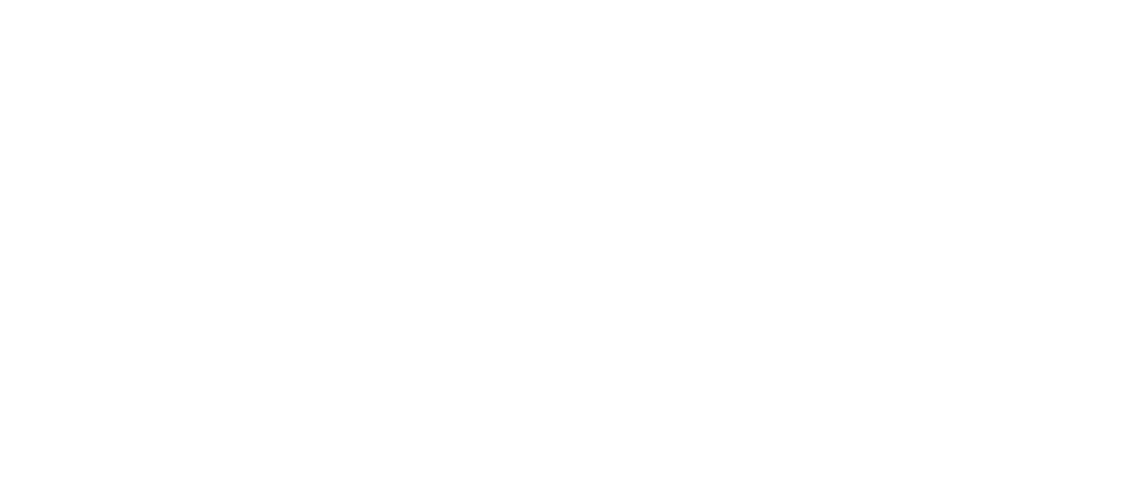 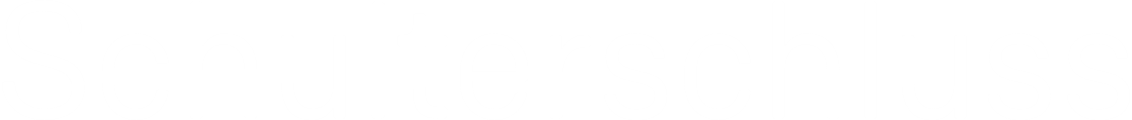 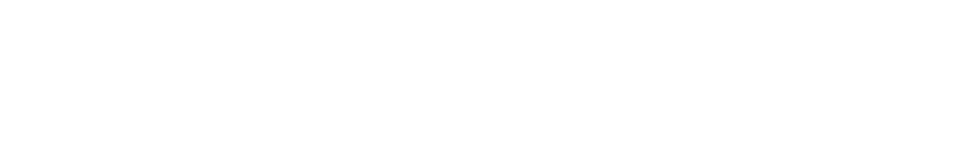 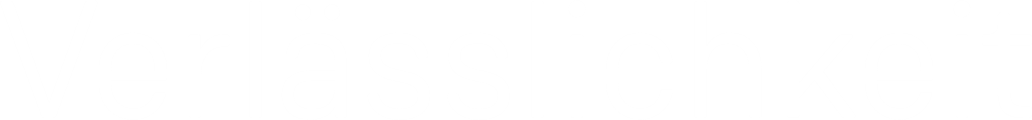 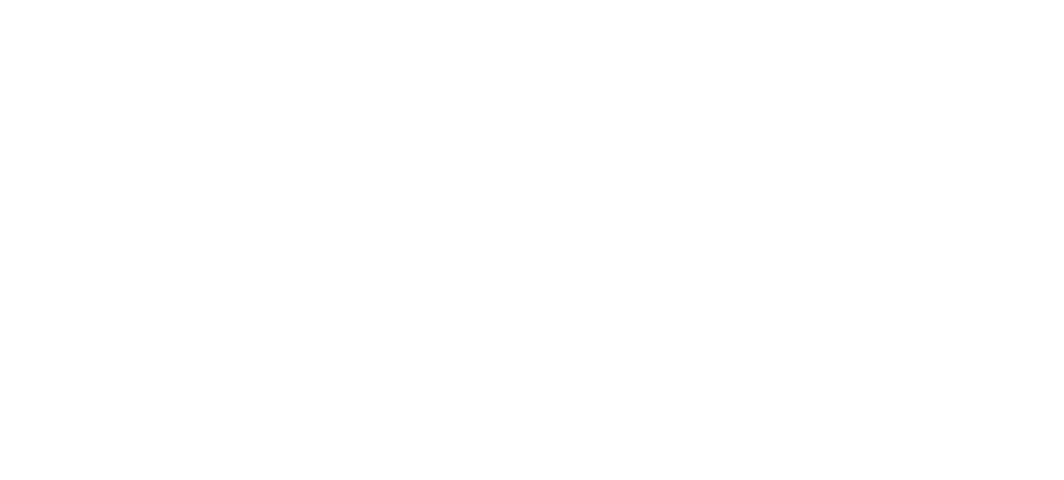 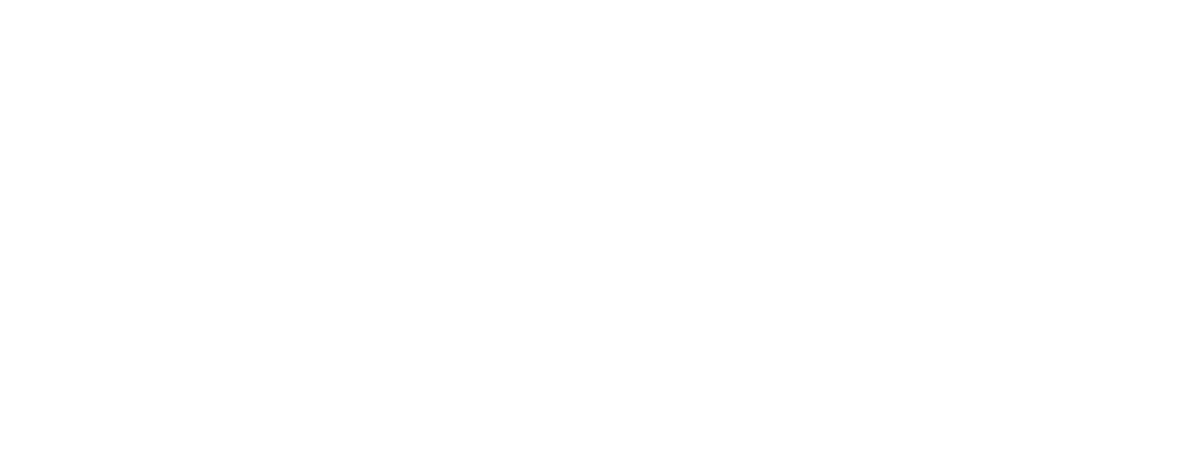 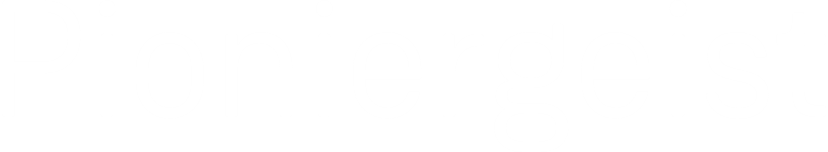 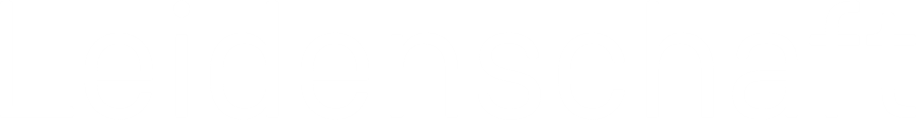 Intelligentes Bauen verbindet Menschen ● Juni 2020 ● Seite 20
Was macht uns als Arbeitgeber aus?
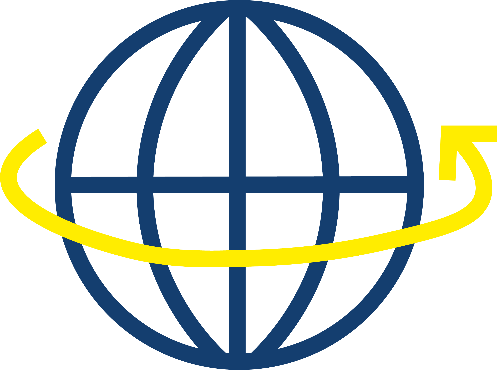 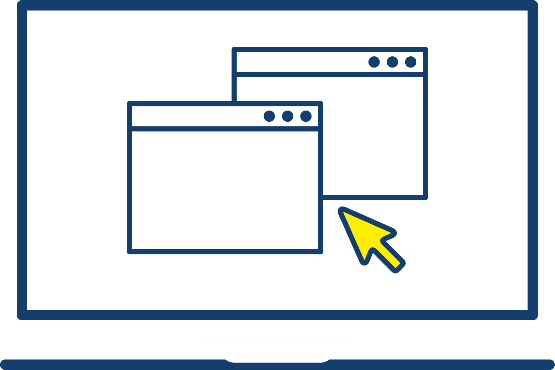 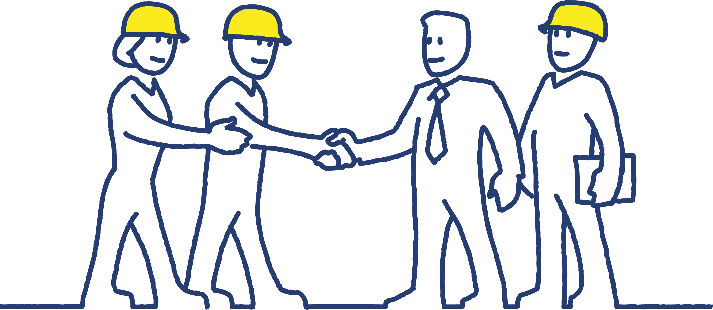 Einzigartig
International
Technologieführend
Verlässlichkeit. Schulterschluss. Anerkennung. Leidenschaft. Pioniergeist. Unsere fünf Prinzipien verbinden uns und machen uns einzigartig.
Unser Pioniergeist macht uns seit mehr als 150 Jahren zum Technologieführer in der Baubranche.
Wir sind europaweit und international aktiv, mit Mitarbeiterinnen und Mitarbeitern aus mehr als 70 Ländern.
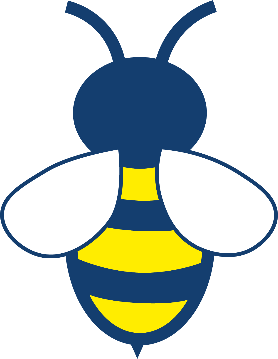 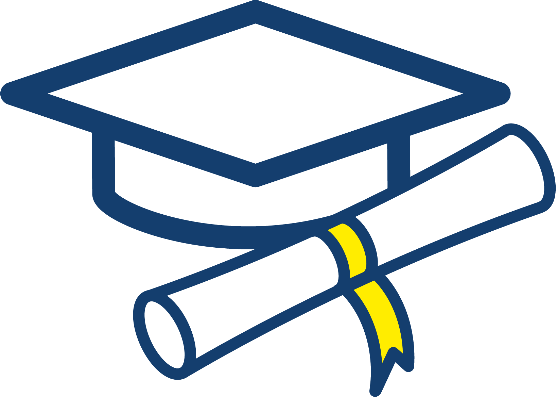 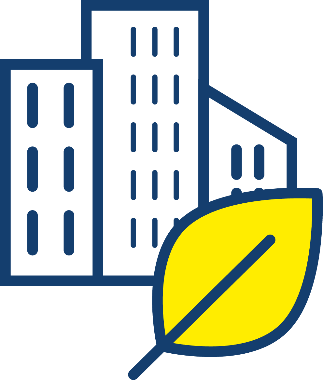 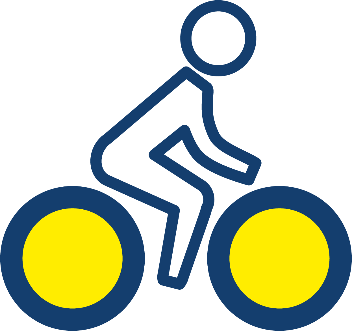 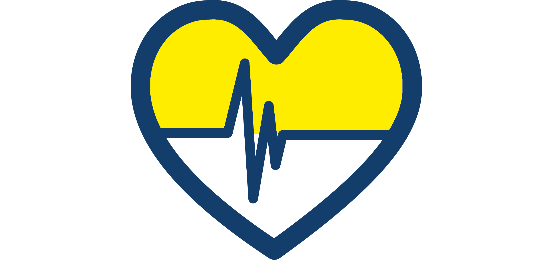 Nachhaltig
Fördernd
Sozial
Nachhaltiges Handeln ist ein wesentlicher Teil unserer gesellschaftlichen Verantwortung.
Wir bieten zahlreiche Aus- und Weiterbildungen, um sich persönlich und fachlich weiterzuentwickeln.
We care for you. Mit We@PORR (Vielfalt, Chancengleichheit und vieles mehr) setzen wir eigene Initiativen.
Intelligentes Bauen verbindet Menschen ● Juni 2020 ● Seite 21
Bauen ist ein
People Business
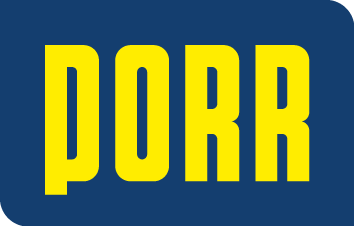 Intelligentes Bauen verbindet Menschen ● Juni 2020 ● Seite 22
PORR AG . Absberggasse 47, 1100 Wien 
T +43 50 626-0 . office@porr-group.com
Referenzprojekte
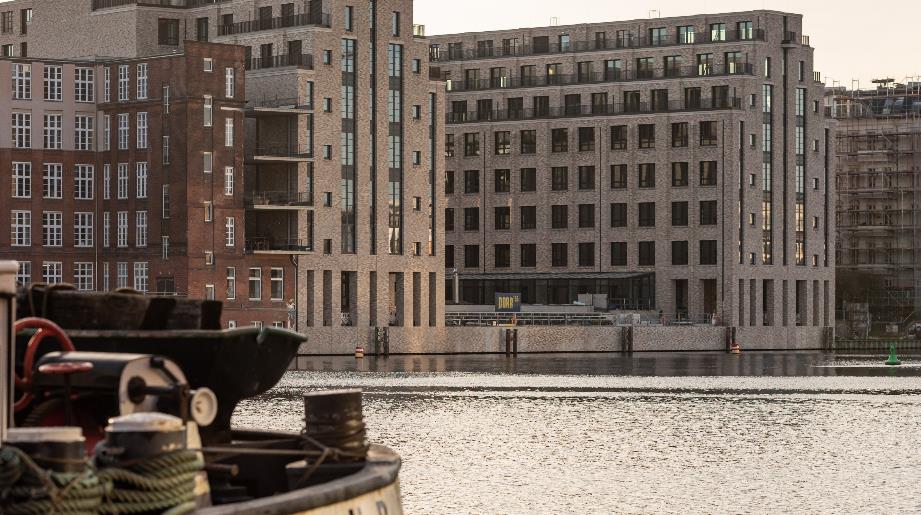 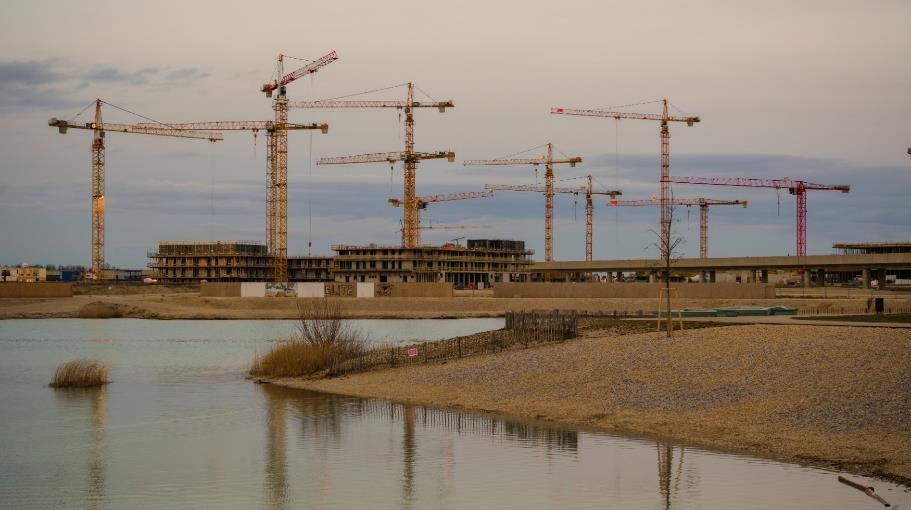 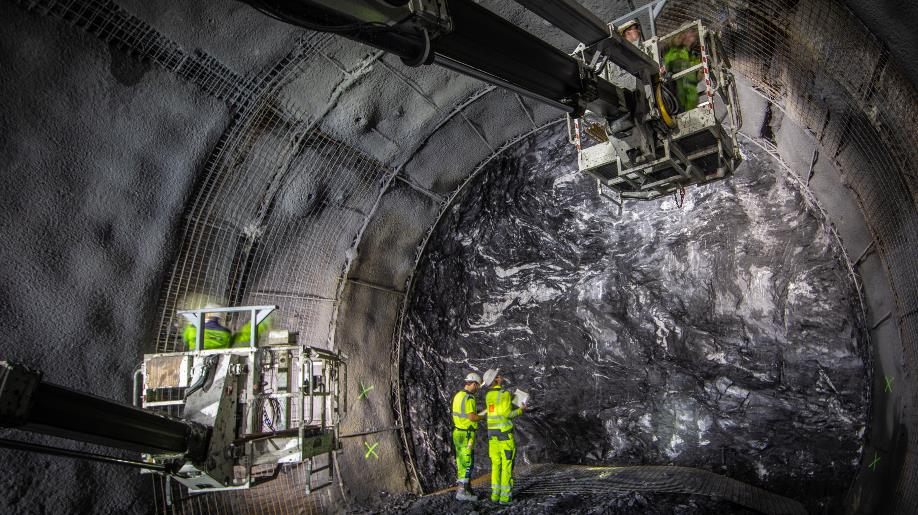 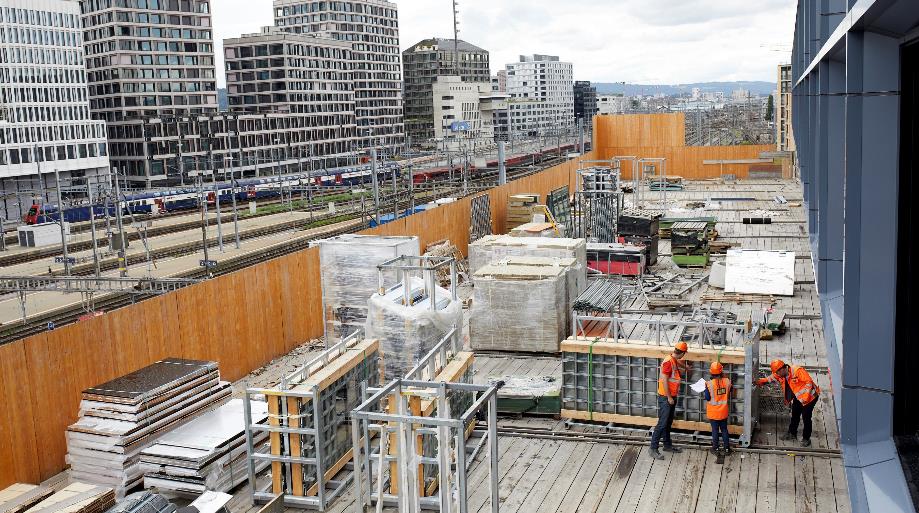 Seestadt AspernWien, Österreich
Bauzeit: 2013-2028
GleisarenaZürich, SchweizBauzeit: 2017-2020
Brenner BasistunnelTirol, ÖsterreichBauzeit: 2018-2024
SpreespeicherBerlin, DeutschlandBauzeit: 2018-2020
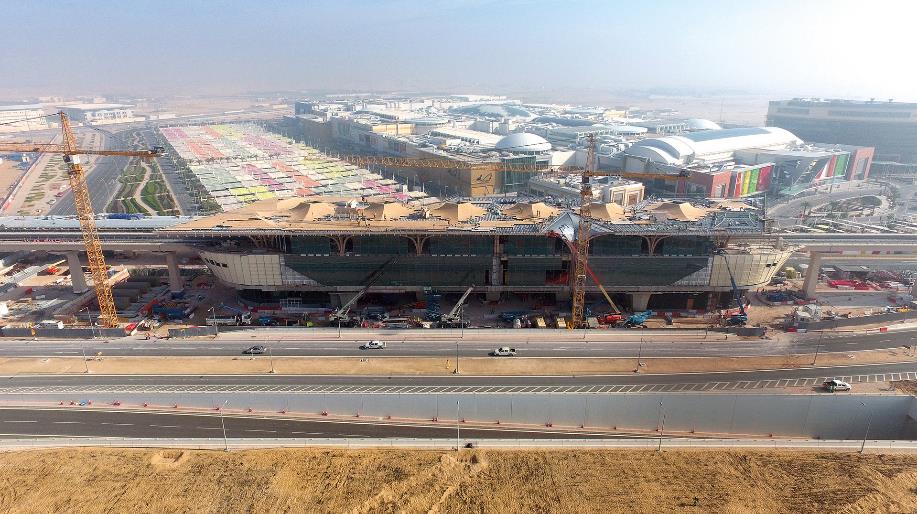 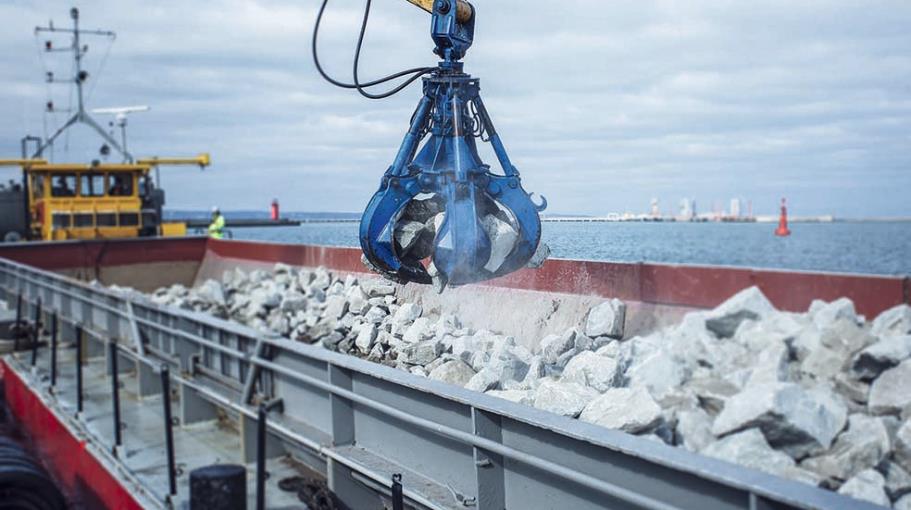 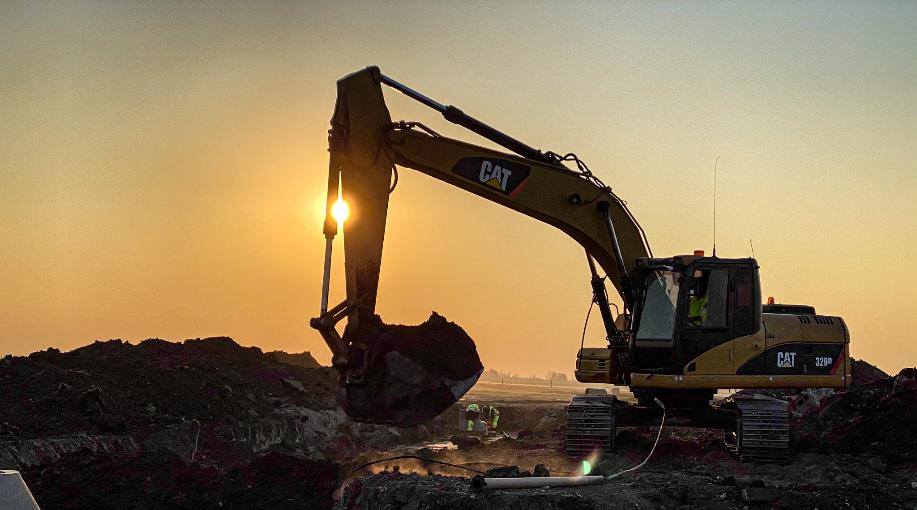 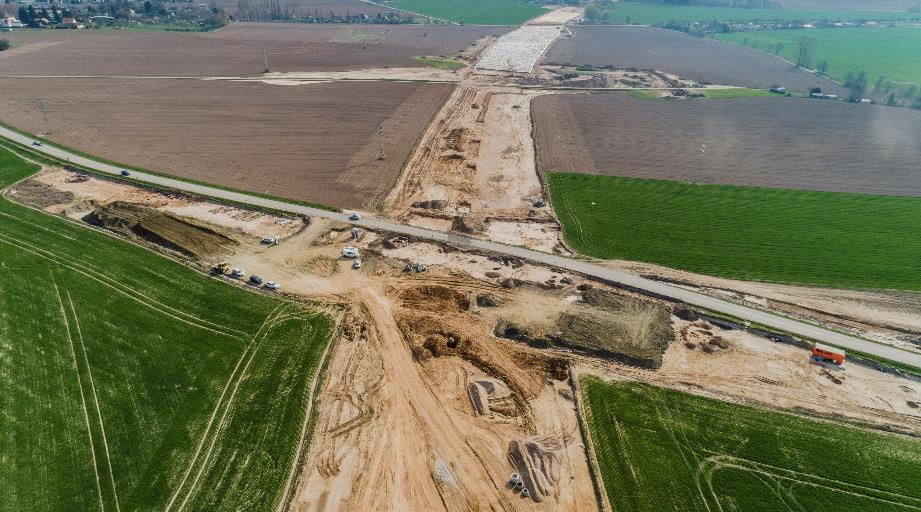 Breakwater DanzigDanzig, PolenBauzeit: 2018-2020
Green Line Metro DohaDoha, KatarBauzeit: 2013-2019
Autobahn D11Prag, TschechienBauzeit: 2019-2022
Flughafen OtopeniBukarest, RumänienBauzeit: 2019-2020
Intelligentes Bauen verbindet Menschen ● Juni 2020 ● Seite 24